What’s on Your To-Do List for this Month?
Annual re-chartering
Register new scouts/adults as soon as possible 
Youth Protection 2.0 – Every one must take it!
2019 Summer Camp reservations
Fall campsite/activity/camporee reservations
Get scouts to apply for scholarships
https://blog.scoutingmagazine.org/2018/08/01/window-for-eagle-scout-scholarships-open-through-oct-31-2018
What’s on Your To-Do List for this Month? (Con’t)
Review opportunities in the Patriot Press
16 Sep – Road to Scouting
28 Sep – Patriot District Golf
29 Sep – BCOLS (classroom)
30 Sep – All old YPT expires
5-7 Oct – OA Fall Ordeal
13 Oct – Life-to-Eagle Seminar
19-21 Oct – Patriot District Fall Camporee
26-28 Oct – V3 Hike-o-Ree
... and More
What’s New?
Scoutbook will be free to all units and members effective Jan 1st, 2019
Units already using Scoutbook won’t be charged when they renew their subscription on or after Sept. 1, 2018
Already has 1 million users
https://blog.scoutingmagazine.org/2018/08/31/bsa-announces-its-making-scoutbook-free-for-everyone-beginning-jan-1-2019 
Goshen 2019 Registration opens Oct 1st
Forming a new girls troop in 2019 and want to reserve space on 10/1? No problem! Reach out to Goshen directly.
https://www.gotogoshen.org/information/contact-us/
Next Month
Unit Recruiting 
Tested tips for getting volunteers for your committee and scoutmaster corps
New Incident Reporting
New Member Coordinator
Questions?
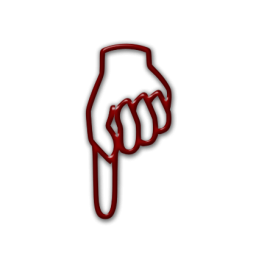 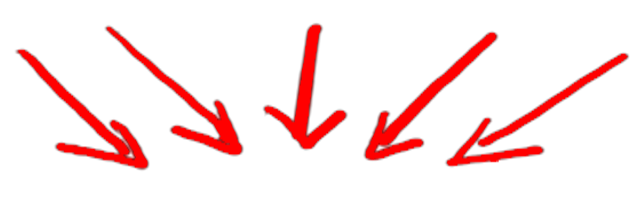